MODELLO DI DIAGRAMMA DELLE MILESTONE MULTIFASE
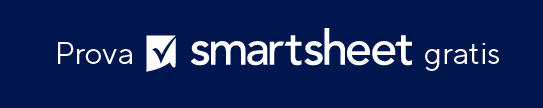 MILESTONE 1
MILESTONE 2
NOME / DESCRIZIONE MILESTONE
MILESTONE 3
NOME / DESCRIZIONE MILESTONE
NOME / DESCRIZIONE MILESTONE
MILESTONE 4
NOME / DESCRIZIONE MILESTONE
NOME / DESCRIZIONE ATTIVITÀ

00/00/0000
NOME / DESCRIZIONE ATTIVITÀ

00/00/0000
NOME / DESCRIZIONE ATTIVITÀ

00/00/0000
NOME / DESCRIZIONE ATTIVITÀ

00/00/0000
NOME / DESCRIZIONE ATTIVITÀ

00/00/0000
NOME / DESCRIZIONE ATTIVITÀ

00/00/0000
NOME / DESCRIZIONE ATTIVITÀ

00/00/0000
NOME / DESCRIZIONE ATTIVITÀ

00/00/0000
NOME / DESCRIZIONE ATTIVITÀ

00/00/0000
NOME / DESCRIZIONE ATTIVITÀ

00/00/0000
NOME / DESCRIZIONE ATTIVITÀ

00/00/0000
NOME / DESCRIZIONE ATTIVITÀ

00/00/0000
FASE 1
FASE 2
FASE 3
FASE 4